শুভেচ্ছা
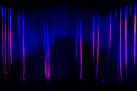 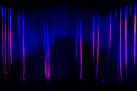 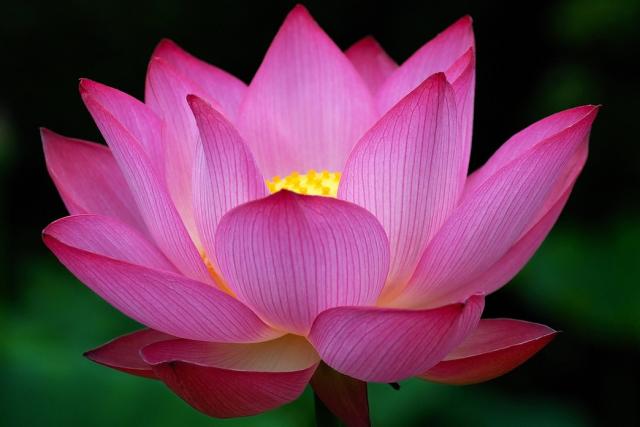 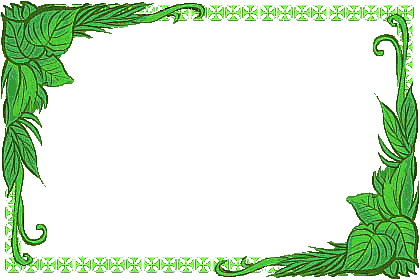 সালেহ আহমেদ ভূঁইয়া। 
সহকারি শিক্ষক 
ভাবকপারা সরকারি প্রাথমিক বিদ্যালয়। 
লাকসাম, কুমিল্লা।
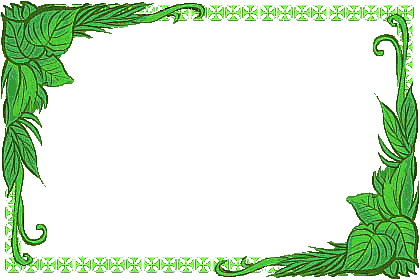 চতুর্থ
শ্রেণি:
বাংলাদেশ ও বিশ্ব পরিচয়
বিষয়
৪০ মিনিট
সময়
বিদ্যালয় একটি                সম্পদ
সামাজিক
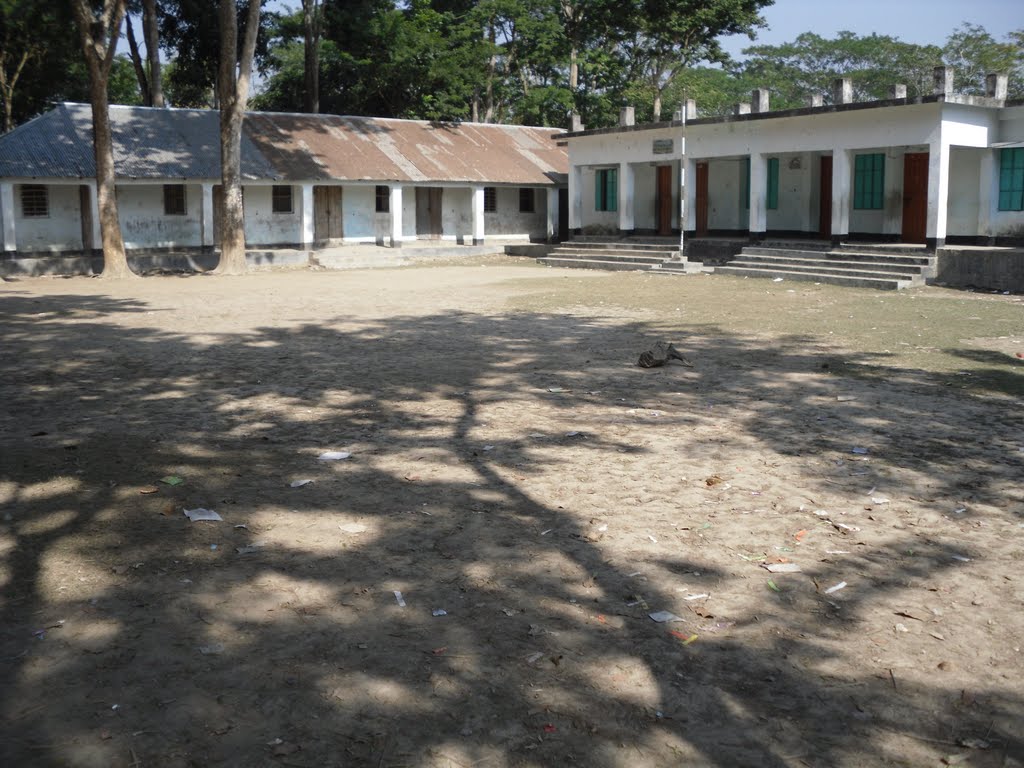 বিদ্যালয়
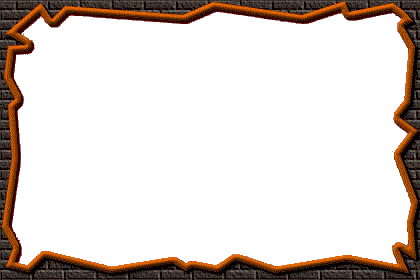 আজকের পাঠ
পঞ্চম অধ্যায়
সামাজিক ও রাষ্ট্রীয় সম্পদ 
পাঠের আংশ 
সামাজিক সম্পদ
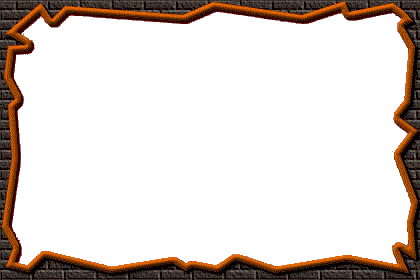 শিখন ফলঃ
5.১। সামাজিক সম্পদ সম্পর্কে জানতে ও বুঝতে পারবে। 
২। সামাজিক সম্পদের রক্ষনাবেক্ষন ও উন্নয়নে আংশ গ্রহন করবে।
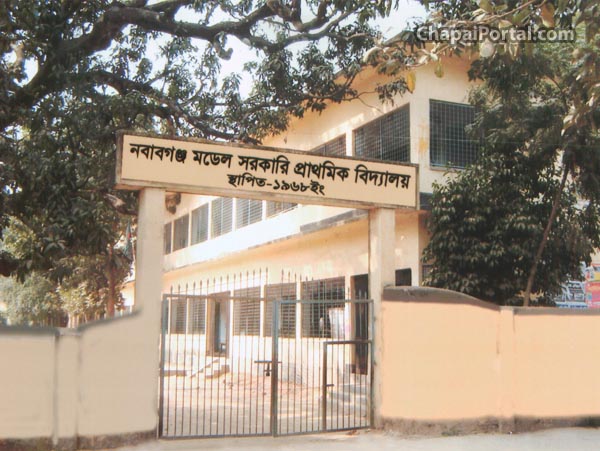 সামসজিক সম্পদ
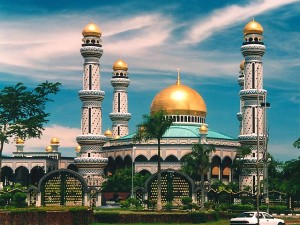 সামাজিক সম্পদ
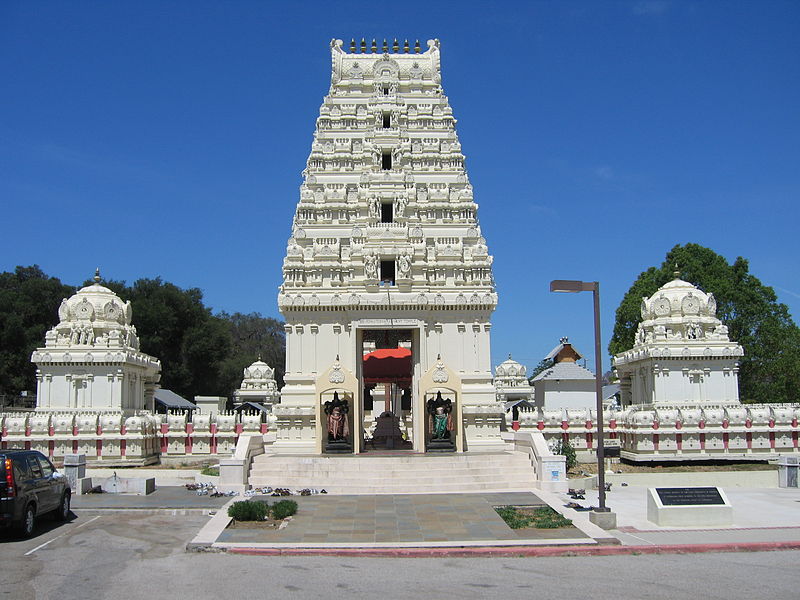 মন্দির
সামাজিক সম্পদ
প্যাগোডা
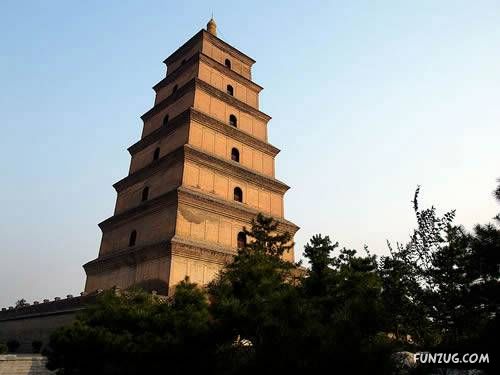 সামাজিক সম্পদ
গির্জা
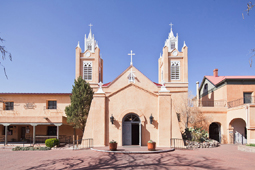 সামাজিক সম্পদ
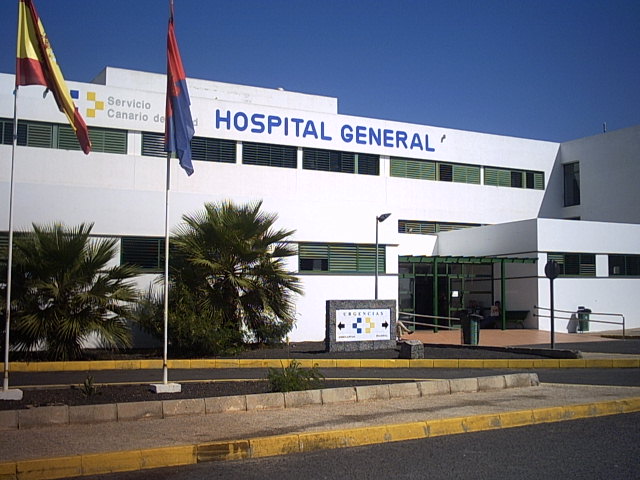 সামাজিক সম্পদ
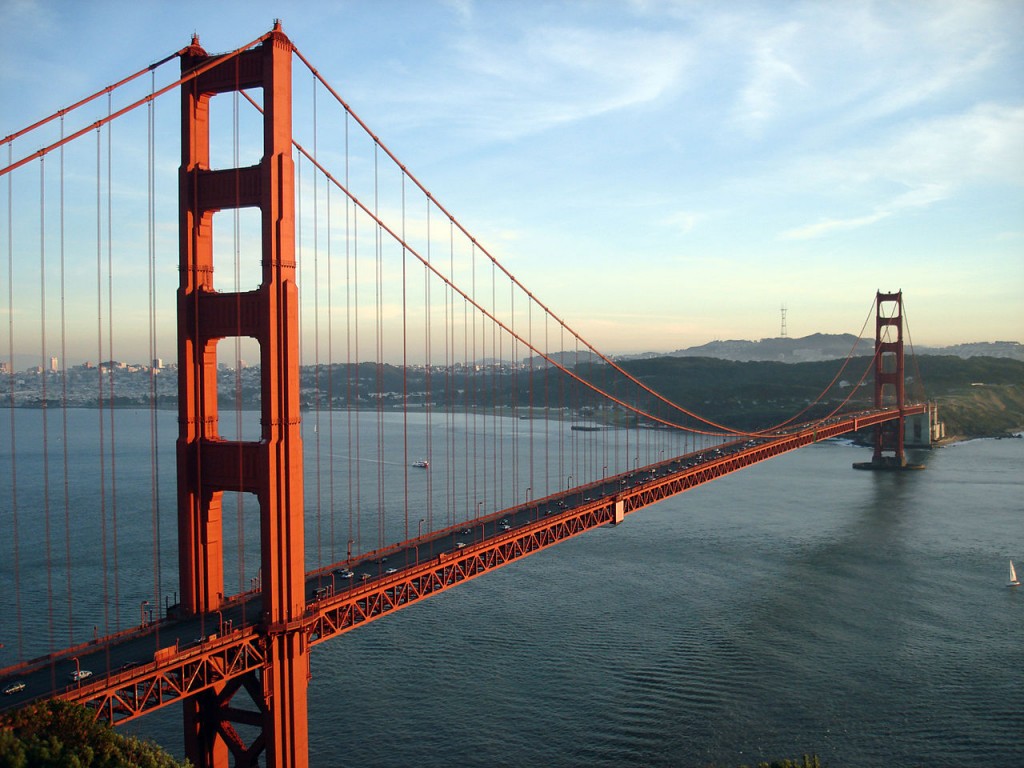 সামাজিক সম্পদ
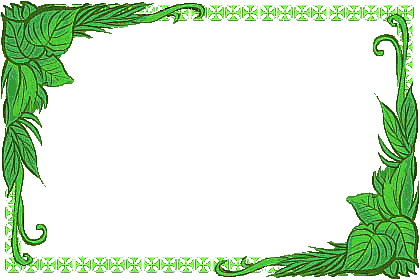 দলীয় কাজ
চার জন করে দল তৈরি  কর ।
এবার আলোচনা করে পাঁচটি সামাজিক সম্পদের নাম লিখ।
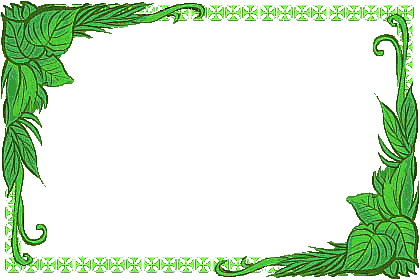 পাঠ্য বইয়ের ২৭ পৃষ্ঠা খুলে নিরবে সামাজিক সম্পদ অংশটুকু পড় ।
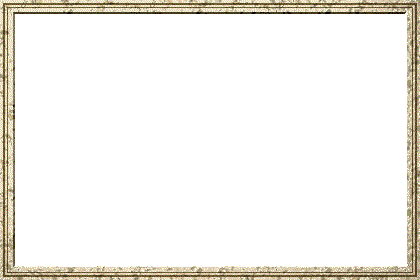 রাস্তা ঘাট
সেতু
শিশুপার্ক
সামাজিক সম্পদ
হাট বাজার
খেলার মাঠ
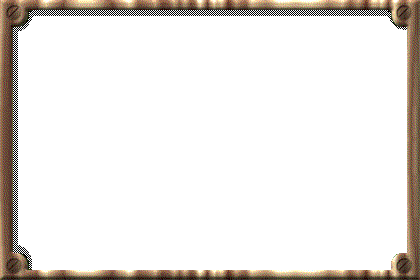 মূল্যায়নঃ
*সামাজিক সম্পদ কাকে বলে? 
*পাঁচটি সামাজিক সম্পদের নাম লিখ।
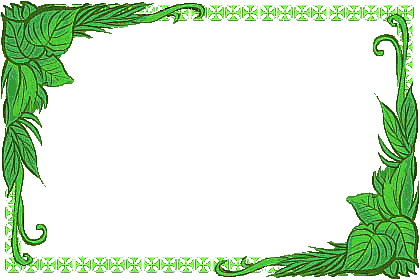 বাড়ির কাজঃ
*দুইটি সামাজিক সম্পদের ছবি অংকন করে আনবে ।
ধন্যবাদ
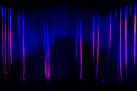 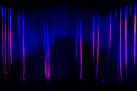 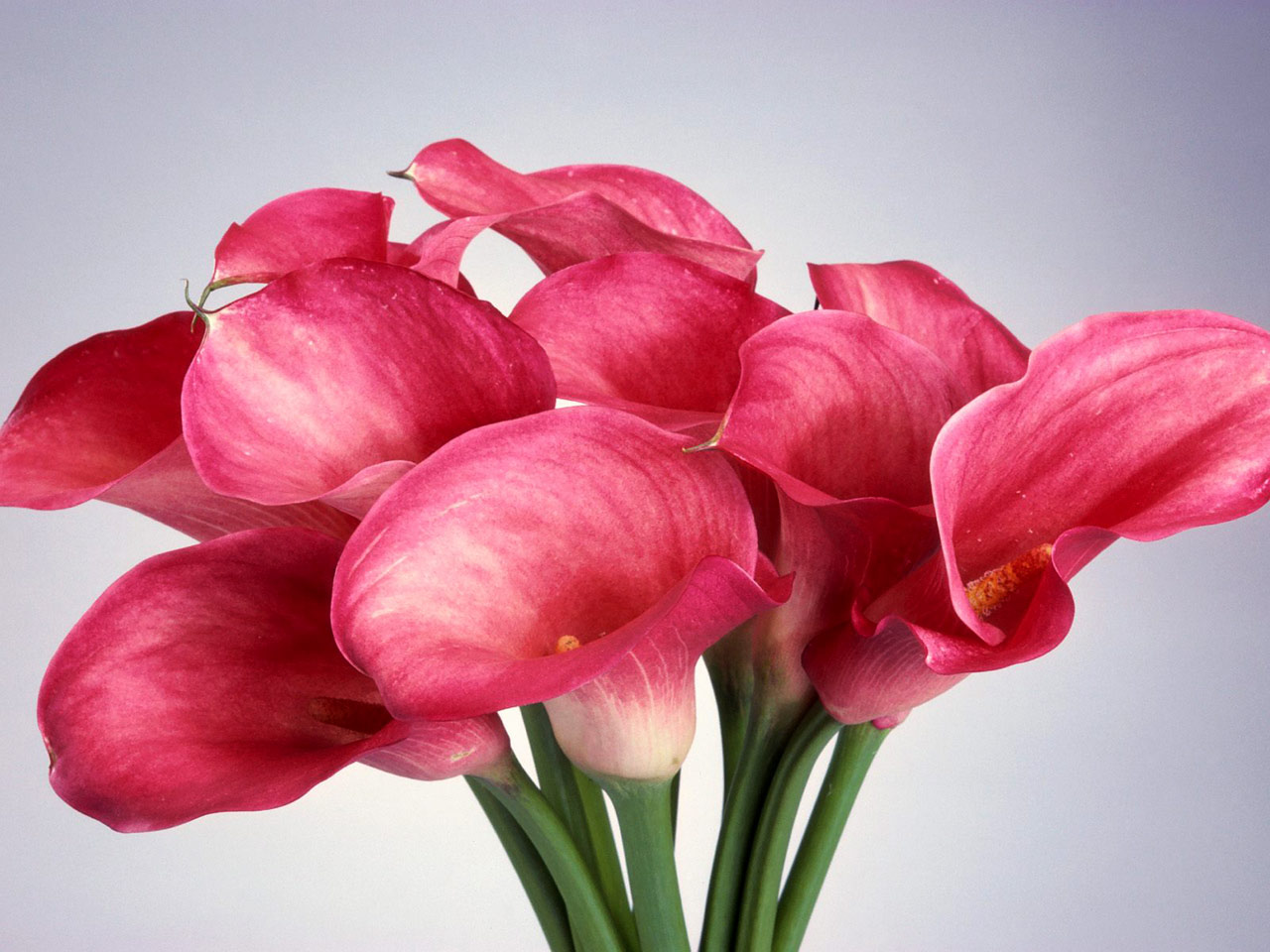